РАЗРАБОТКА  ПРОЕКТОВ
Методические материалы к практикуму
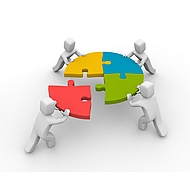 Понятие  «проект» (ГОСТ Р 54869-2011. Проектный менеджмент. Требования к управлению проектом)
Этапы работы над проектом
1 этап
Генерация проектной идеи
Идеи проекта
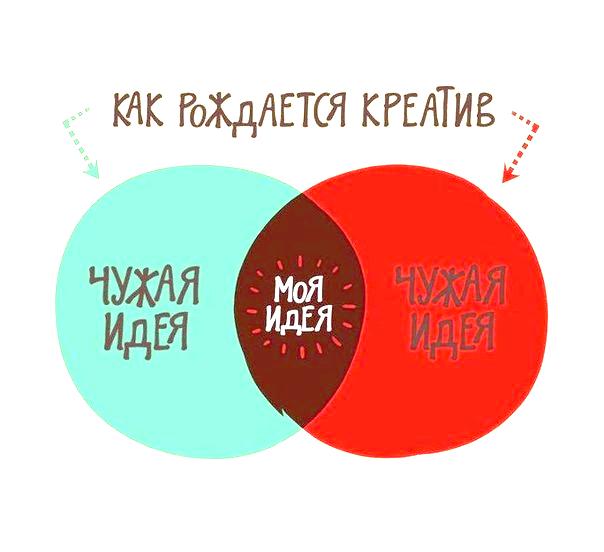 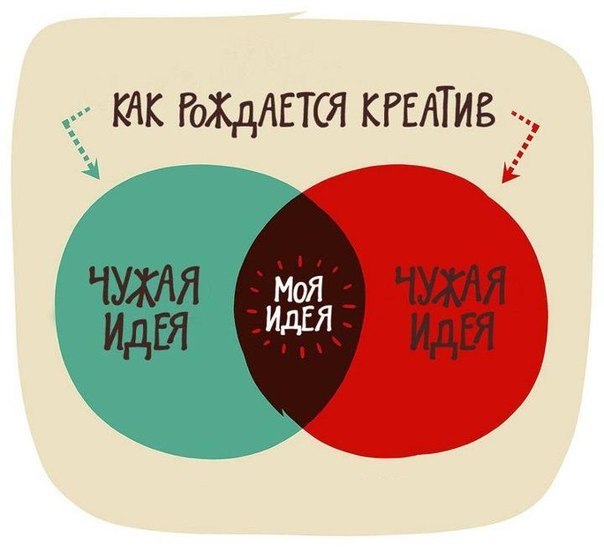 Что мы можем и хотим сделать?
Что нового появится в в результате (продукты проекта)?
Как мы можем этого достичь? (Наша цель)
Отбор идей
Результаты проекта
Цели проекта
2 этап
Разработка содержания проекта
Содержание проекта
Задачи проекта
Мероприятия проекта
Ресурсы проекта
Команда проекта
3 этап
Упаковка проекта (подготовка заявки)
Упаковка проекта/ подготовка проектного предложения
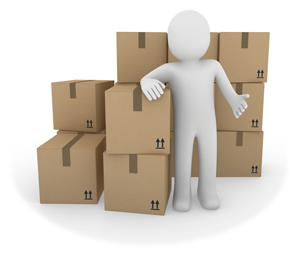 Формат заявки
Описание проекта (наиболее распространённые элементы заявки)
Лестница успеха
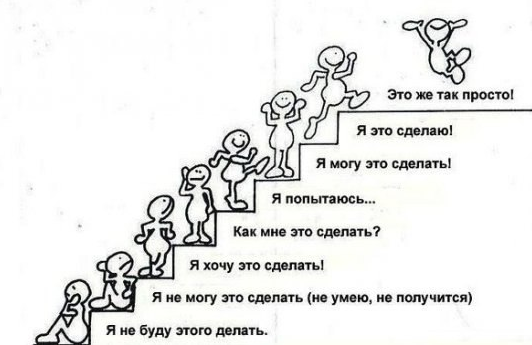